20111026_translator_comparison
This is a comparison of the old (left) vs. new (right) filename for the dat files.
OLD	: 	INT_IPX.XXX.XXX.XXX_YYYY_MM_DD_HHMM.dat
NEW	:	ECON_IPX.XXX.XXX.XXX_YYYY_MM_DD_HHMM.dat
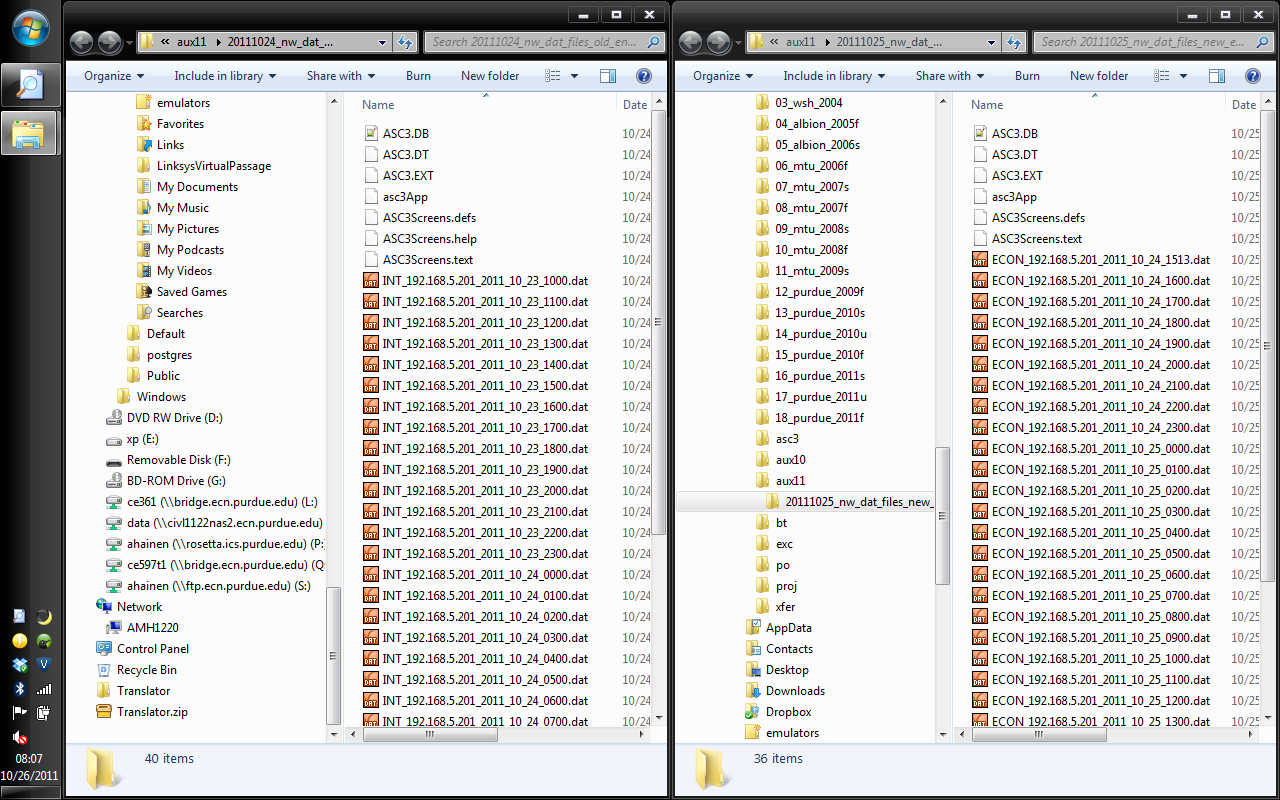 OLD Dat Files
NEW Dat Files
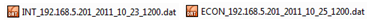 Note the extra initial row for version # in the header for the new file (right)
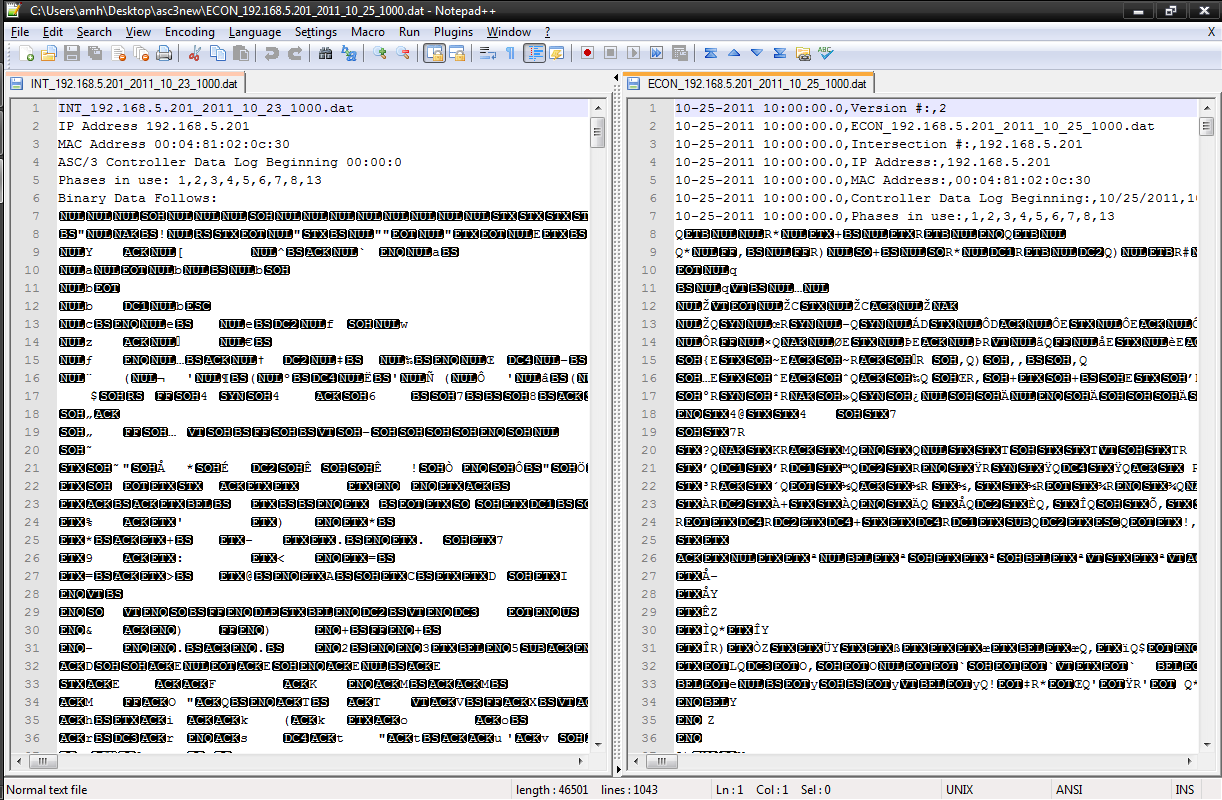 OLD Dat File
NEW Dat File
The new translator won’t work for old dat files.
NEW
Translator
OLD
Dat File
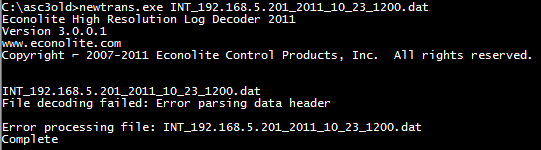 The old translator won’t work for new dat files.
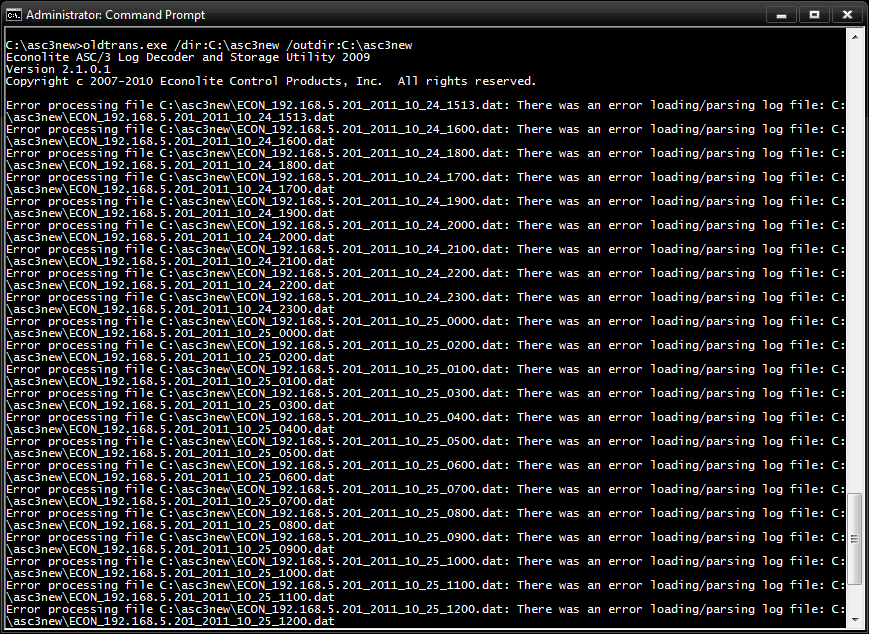 The new translator works for new dat files.
Note the new format for multiple files.
NEW
Translator
NEW
Dat File
NEW
Dat File
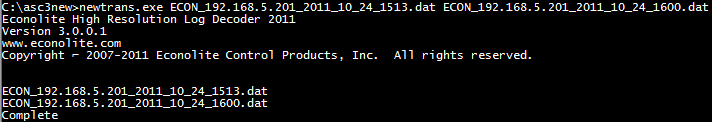 Not sure why newtrans won’t work in Linux.
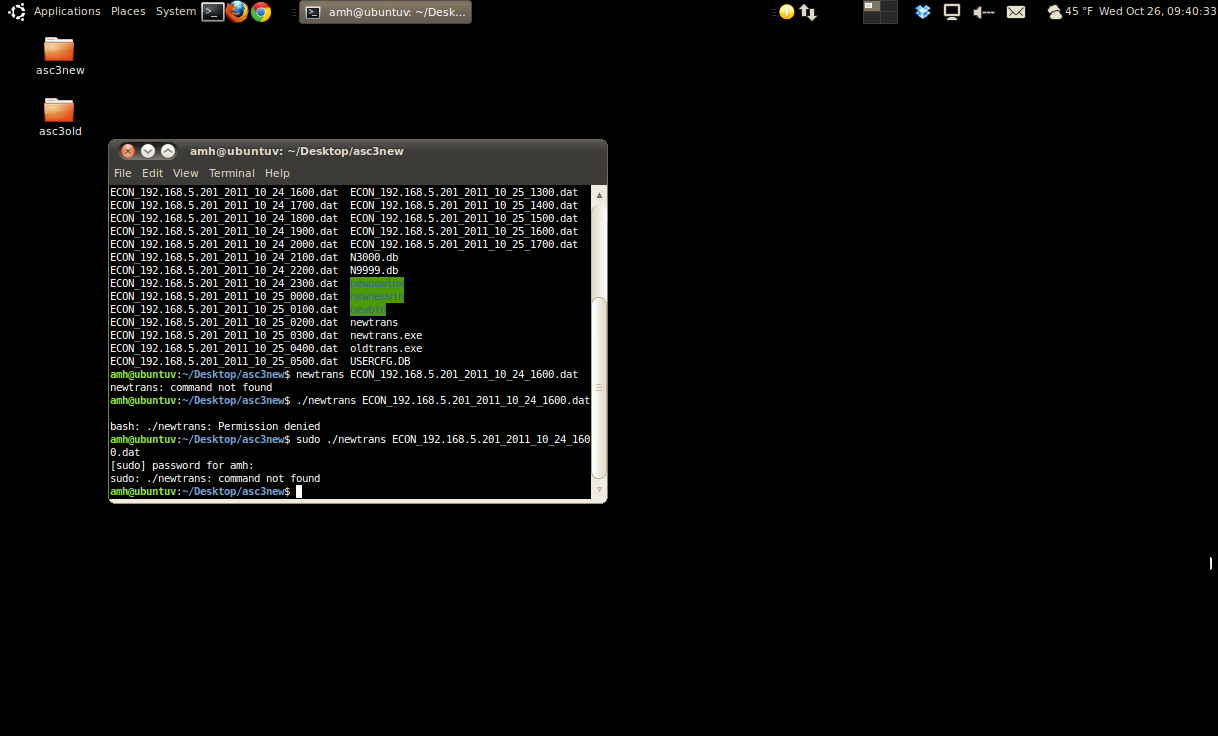 Not sure why newtrans won’t work in Linux.
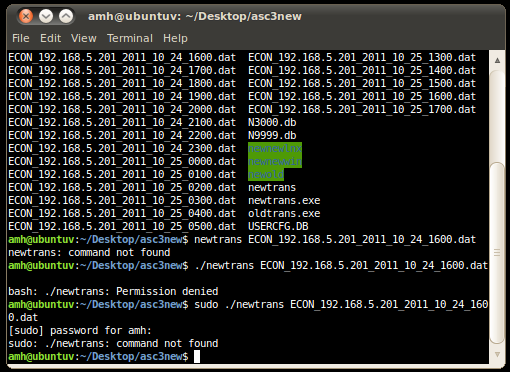 For the translator output, note the extra line.
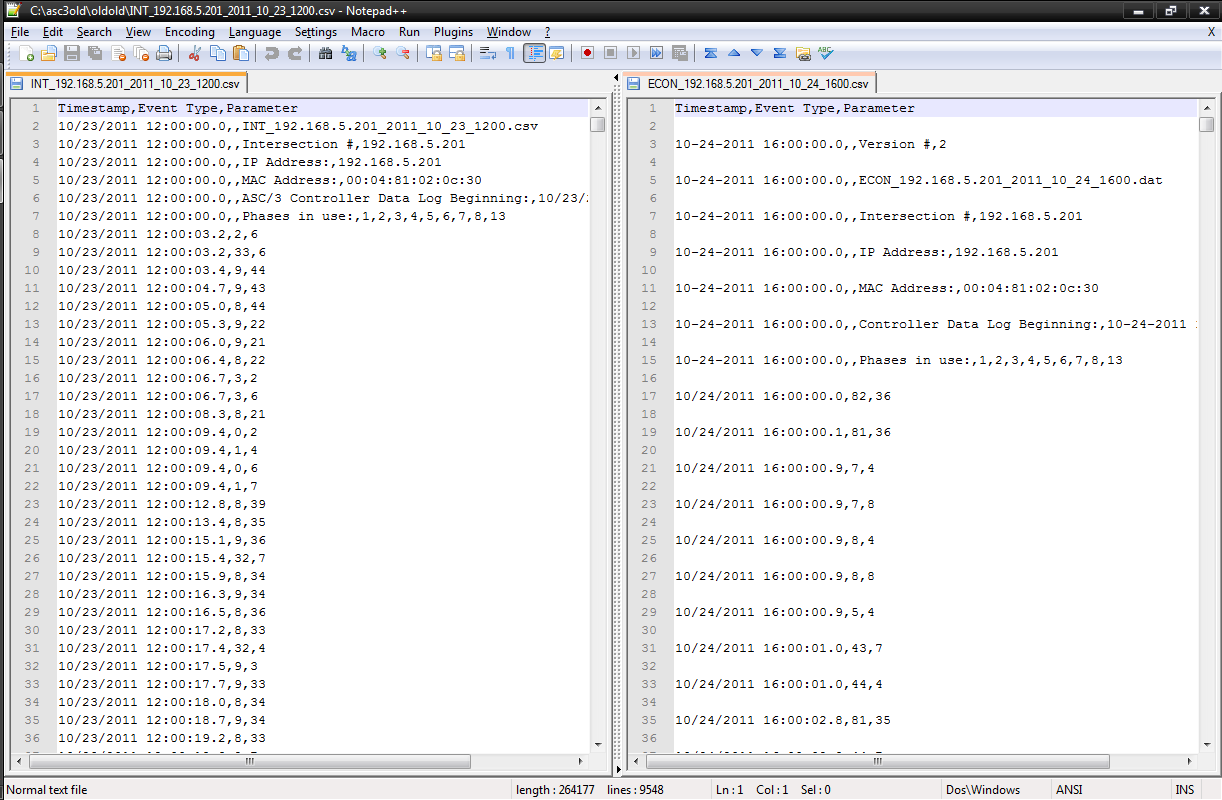 OLD CSV File
NEW CSV File
Note: The new translator might not do entire directories…will need to do loop for *.dat.
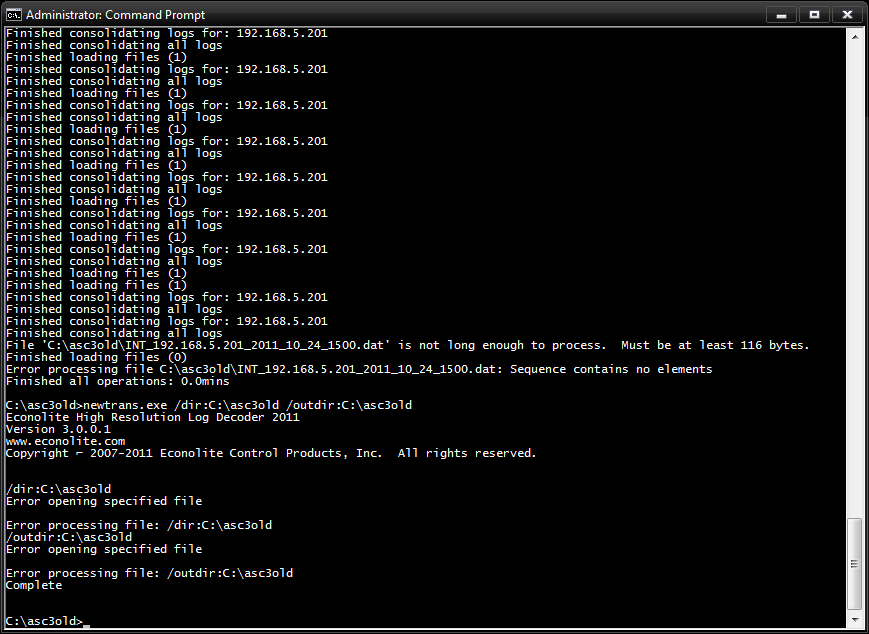